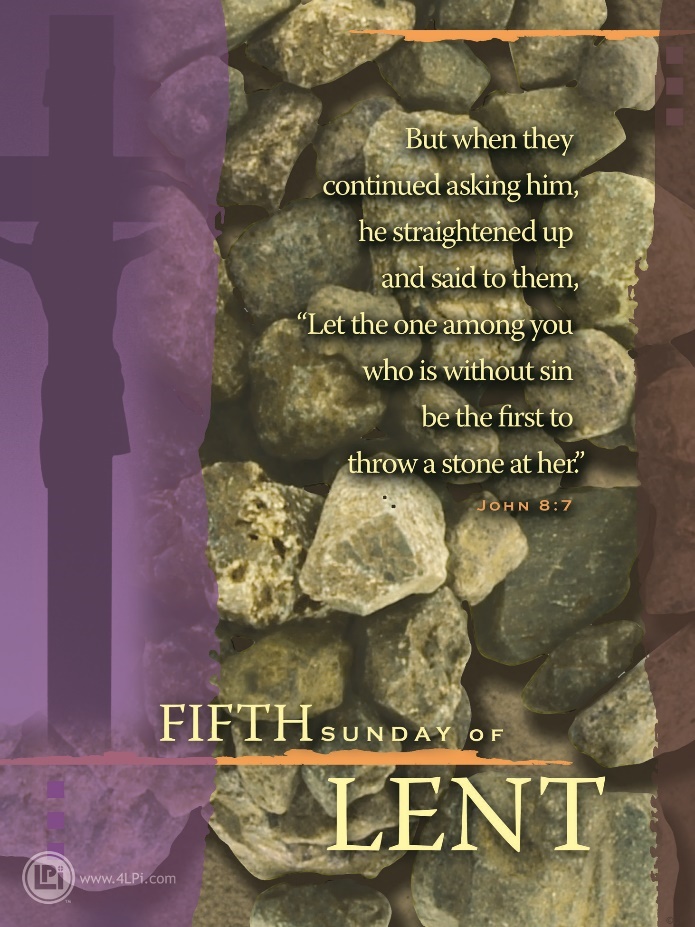 Level Green Presbyterian Church
March 17, 2024
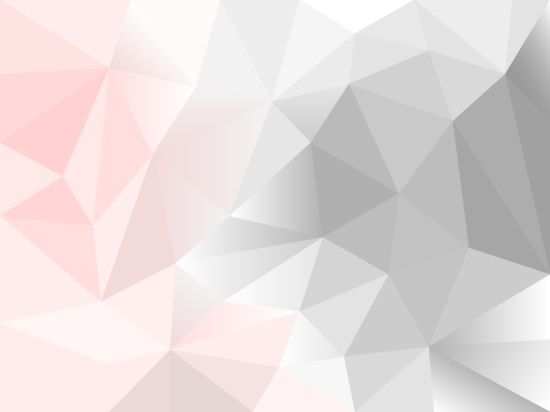 PRELUDE
A time to prepare 
our hearts and minds  
to worship the Lord.
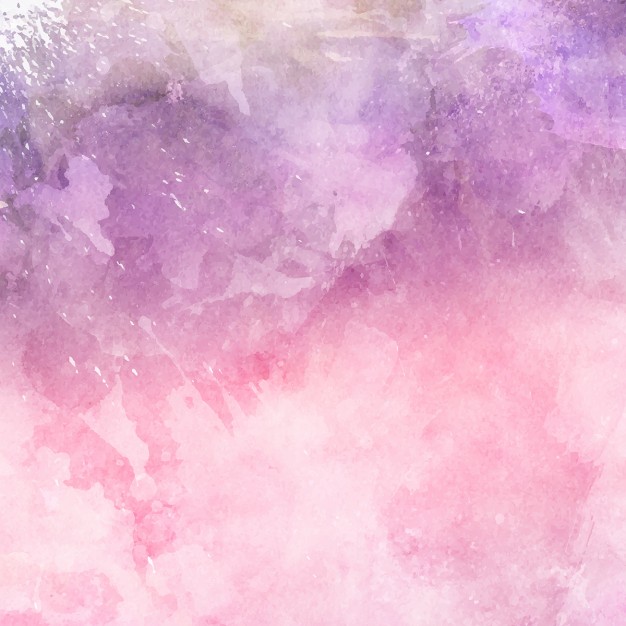 CALL TO 
WORSHIP
Leader: 
	I seek You with all my heart;
People: 
	Do not let me stray from Your commands.
Leader: 
	I have hidden Your word in my heart;
People: 
	That I might not sin against You.
Leader: 
	Praise be to You, Lord;
All: 
	Teach me Your decrees.
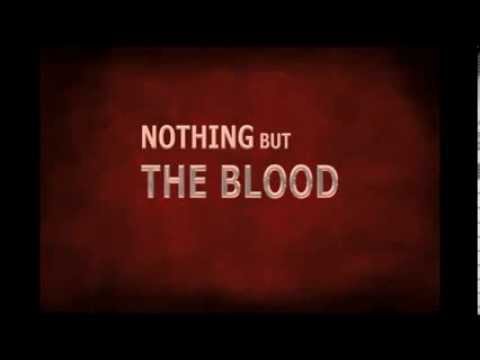 Hymn #266
CCLI# 245077
What can wash away my sin?Nothing but the blood of Jesus;
What can make me whole again?
Nothing but the blood of Jesus.
O! precious is the flow
That makes me white as snow;
No other fount I know,
Nothing but the blood of Jesus.
For my pardon this I see
Nothing but the blood of Jesus;
For my cleansing this my plea
Nothing but the blood of Jesus.
O! precious is the flow
That makes me white as snow;
No other fount I know,
Nothing but the blood of Jesus.
Nothing can for sin atone
Nothing but the blood of Jesus;
Naught of good that I have done
Nothing but the blood of Jesus.
O! precious is the flow
That makes me white as snow;
No other fount I know,
Nothing but the blood of Jesus.
This is all my hope and peace
Nothing but the blood of Jesus:
This is all my righteousness
Nothing but the blood of Jesus.
O! precious is the flow
That makes me white as snow;
No other fount I know,
Nothing but the blood of Jesus.
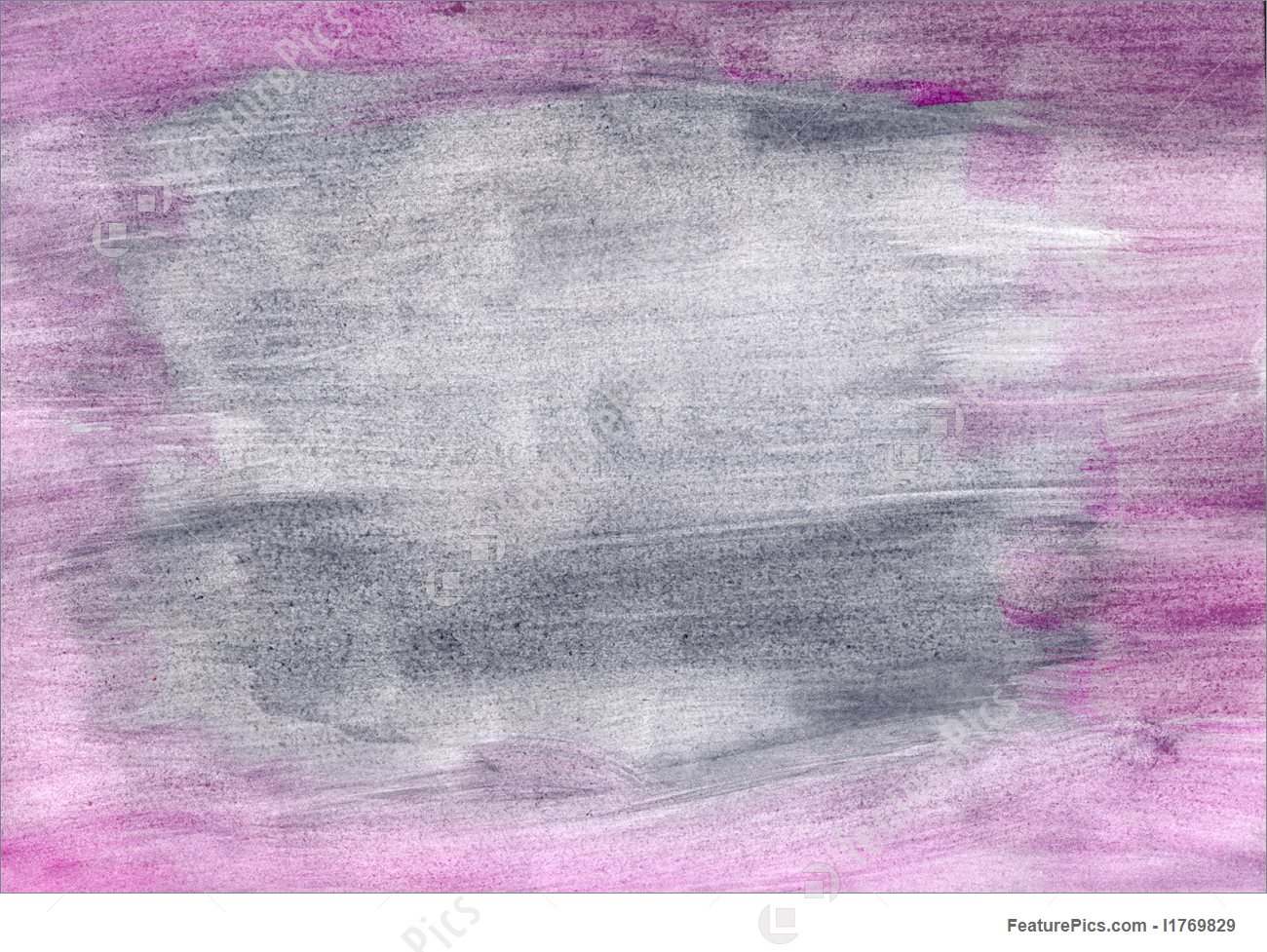 The Apostles’ Creed
I BELIEVE in God the Father Almighty, Maker of heaven and earth,
And in Jesus Christ 
his only Son our Lord; 
who was conceived by the Holy Ghost, born of the Virgin Mary, 
suffered under Pontius Pilate, 
was crucified, dead, and buried; 
he descended into hell;
the third day 
he rose again from the dead; 
he ascended into heaven, 
and sitteth on the right hand of God 
the Father Almighty; 
from thence he shall come to judge 
the quick and the dead.
I believe in the Holy Ghost; 
the holy catholic Church; 
the communion of saints; 
the forgiveness of sins; 
the resurrection of the body; 
and the life everlasting. 
Amen.
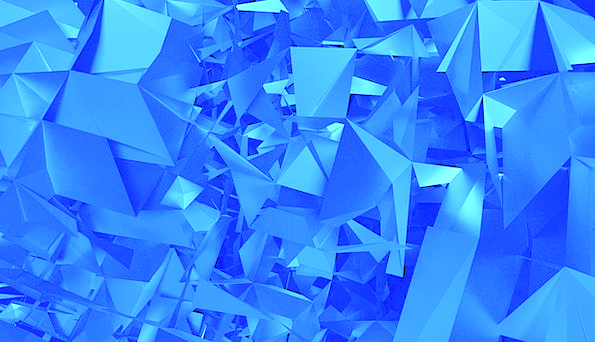 Prayer of Confession
Gracious and Loving God, our hearts are wandering and distracted. You invite us to serve and love You now, but we refuse because we have places to be and things to do. Our excuses blind us to Your call. The urgent and temporary crowd out what You consider truly important and eternal. Forgive our lack of conviction, discernment, and purpose. Restore to us the joy of serving and loving You. May our lives give You glory and honor. We pray through Christ our Lord. Amen.
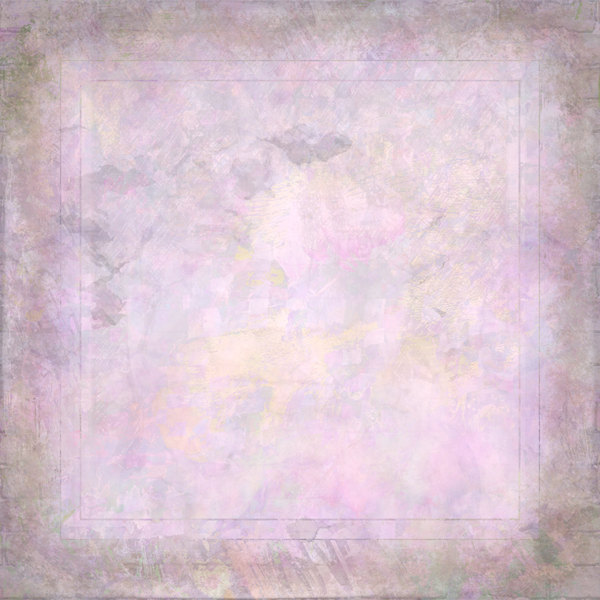 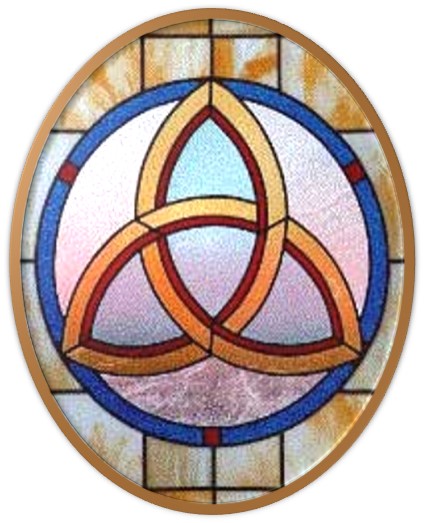 Gloria Patri
Hymn #142
CCLI #245077
Glory be to the Father
and to the Son
and to the Holy Ghost,
as it was in the beginning
is now and ever shall be,
world without end.
Amen, Amen.
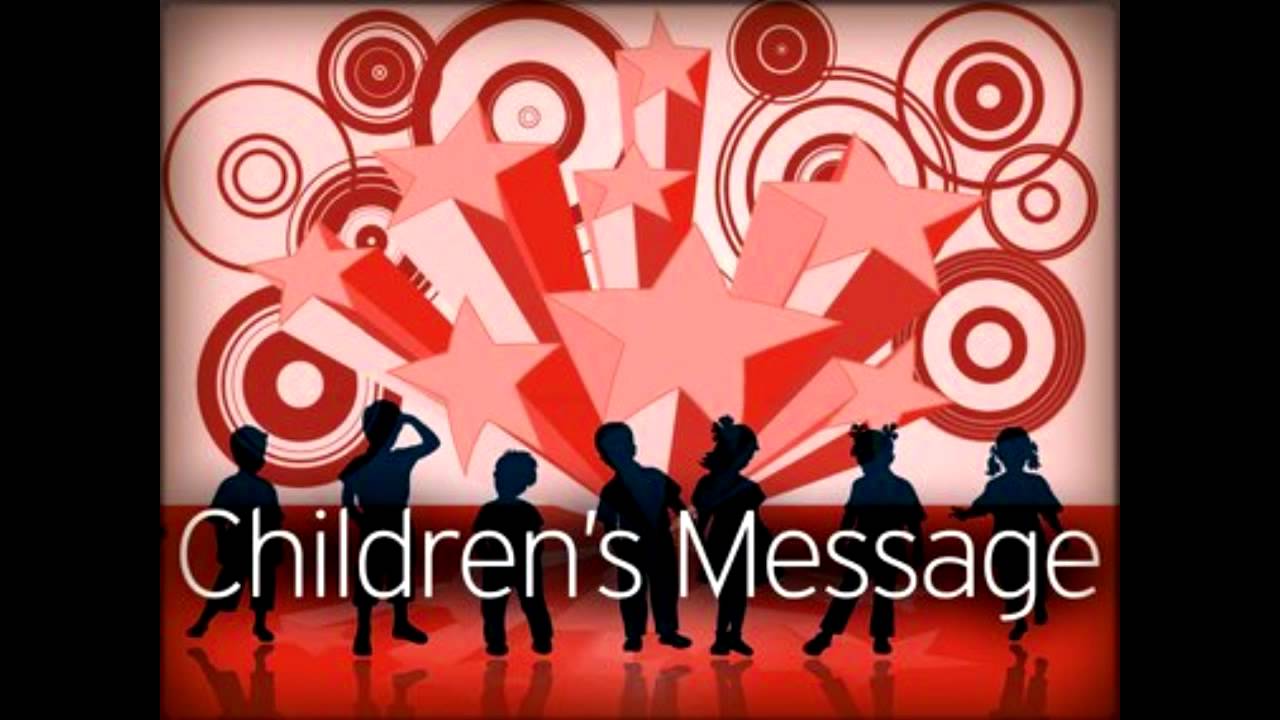 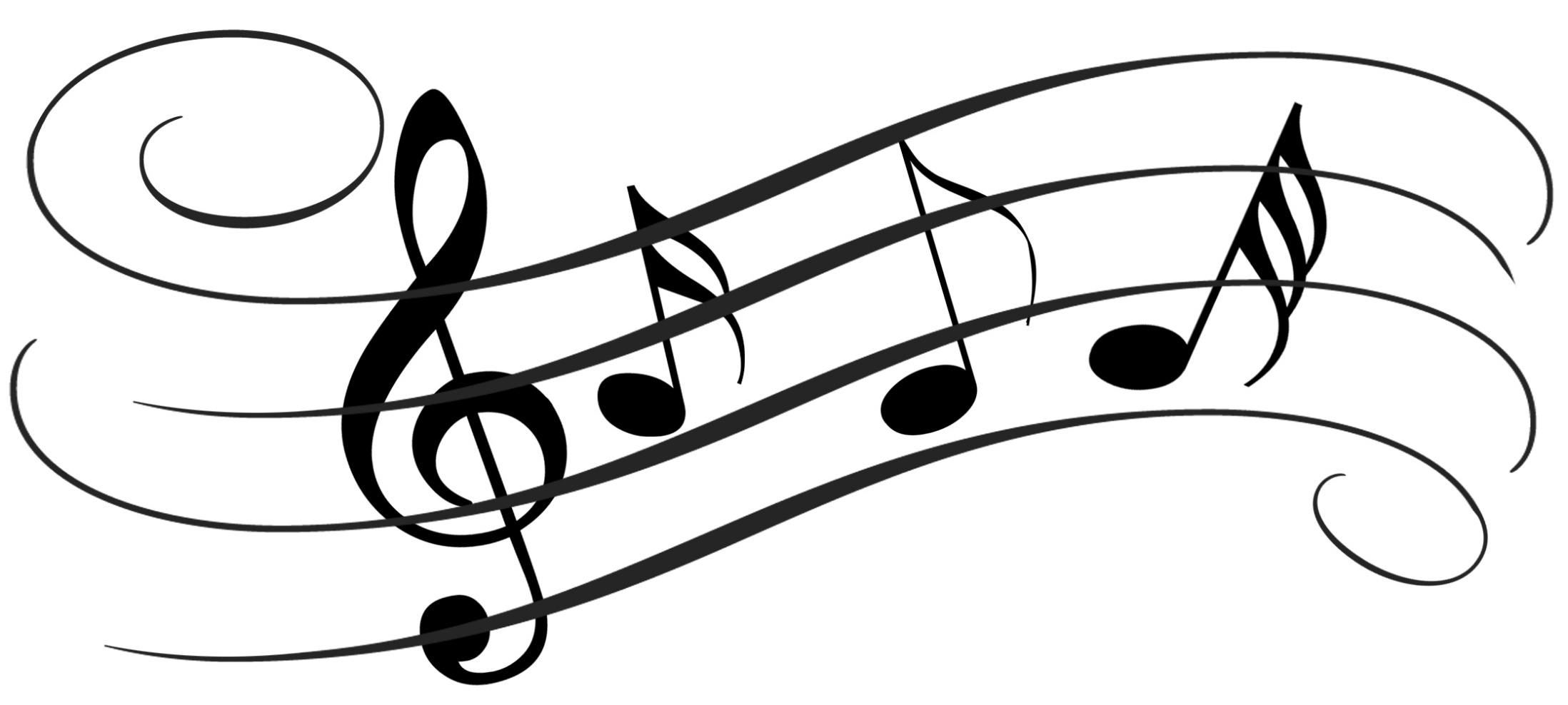 Where Are The Shepherds Now
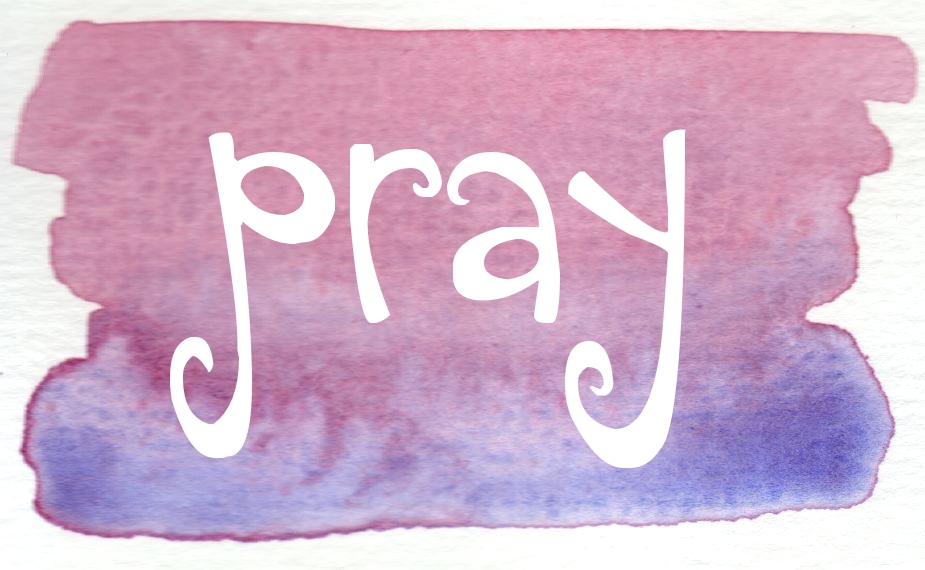 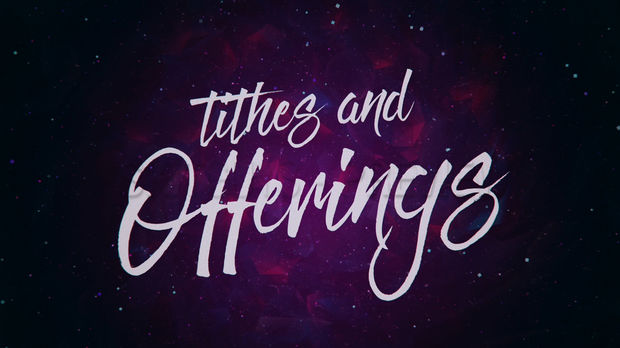 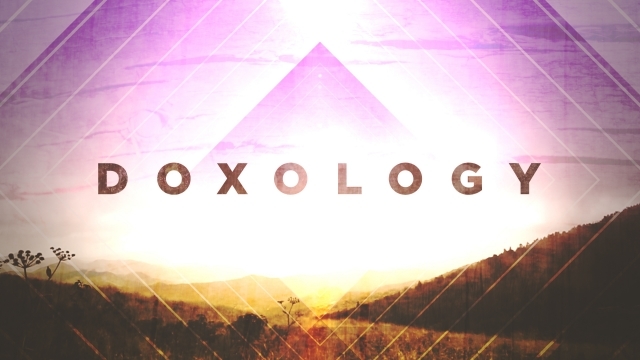 Hymn #382
CCLI #245077
Praise God,
From whom all blessings flow;
Praise Him,
All creatures here below;

Praise Him above,
Ye heavenly host;
Praise Father, Son,
And Holy Ghost. Amen
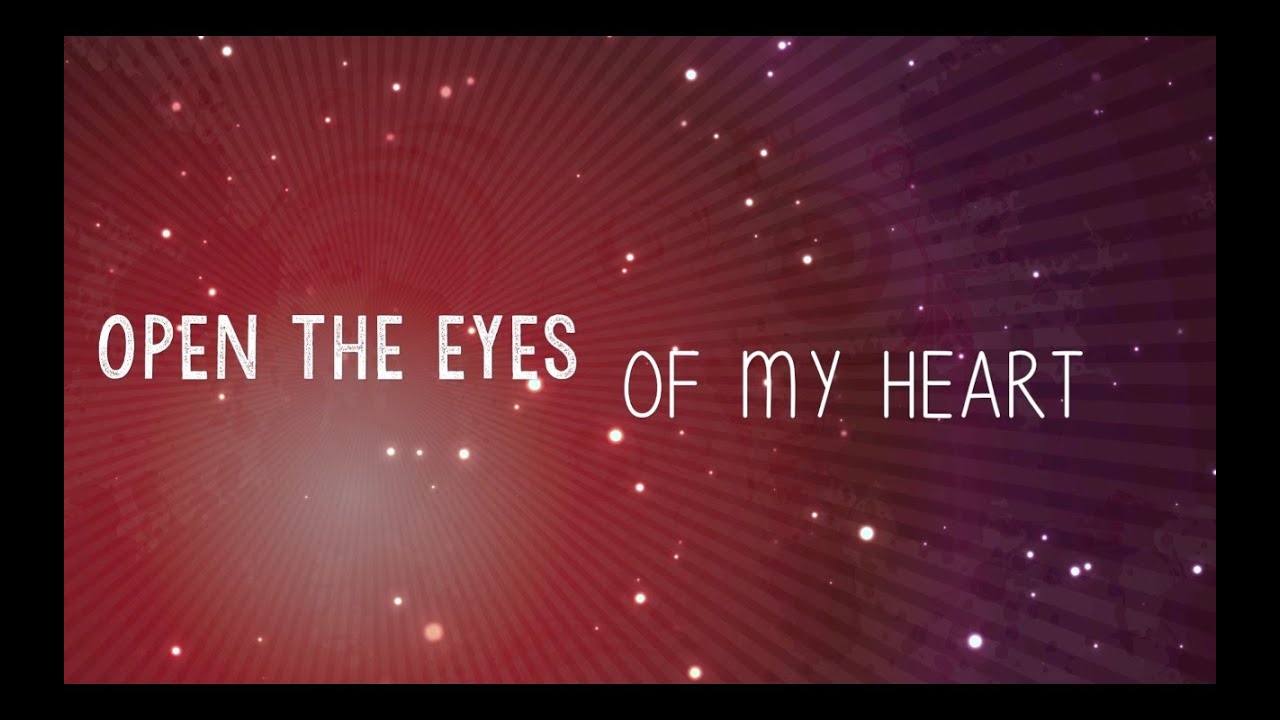 Praise Book
CCLI# 245077
Open the eyes of my heart, Lord,
Open the eyes of my heart;
I want to see You,
I want to see You.
Open the eyes of my heart, Lord,
Open the eyes of my heart;
I want to see You,
I want to see You.
To see You high and lifted up,
Shining in the light of Your glory,
Pour out Your pow’r and love;
As we sing holy, holy, holy.
Open the eyes of my heart, Lord,
Open the eyes of my heart;
I want to see You,
I want to see You.
Open the eyes of my heart, Lord,
Open the eyes of my heart;
I want to see You,
I want to see You.
To see You high and lifted up,
Shining in the light of Your glory,
Pour out Your pow’r and love;
As we sing holy, holy, holy.
Holy, holy, holy,
Holy, holy, holy;
Holy, holy, holy,
I want to see You.
Holy, holy, holy,
Holy, holy, holy;
Holy, holy, holy,
I want to see You.
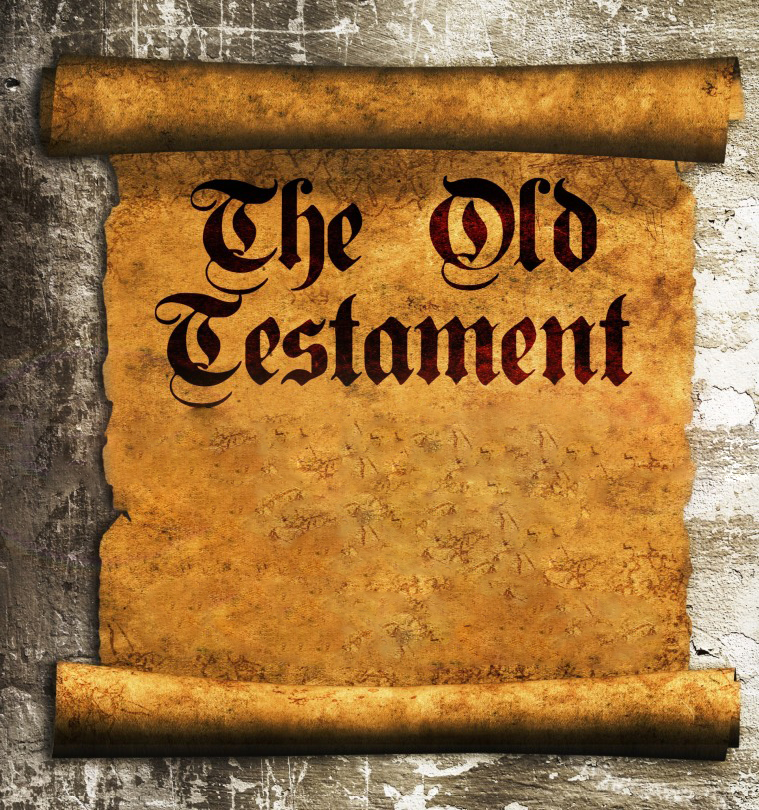 Deuteronomy 17:1-7 (NIV)
Do not sacrifice to the Lord your God an ox or a sheep that has any defect or flaw in it, for that would be detestable to him. 2If a man or woman living among you in one of the towns the Lord gives you is found doing evil in the eyes of the Lord your God in violation of his covenant, 3and contrary to my command has worshiped other gods, bowing down to them or to the sun or the moon or the stars in the sky, 4and this has been brought to your attention, then you must investigate it thoroughly. If it is true and it has been proved
that this detestable thing has been done in Israel, 5take the man or woman who has done this evil deed to your city gate and stone that person to death. 6On the testimony of two or three witnesses a person is to be put to death, but no one is to be put to death on the testimony of only one witness. 7The hands of the witnesses must be the first in putting that person to death, and then the hands of all the people. You must purge the evil from among you.
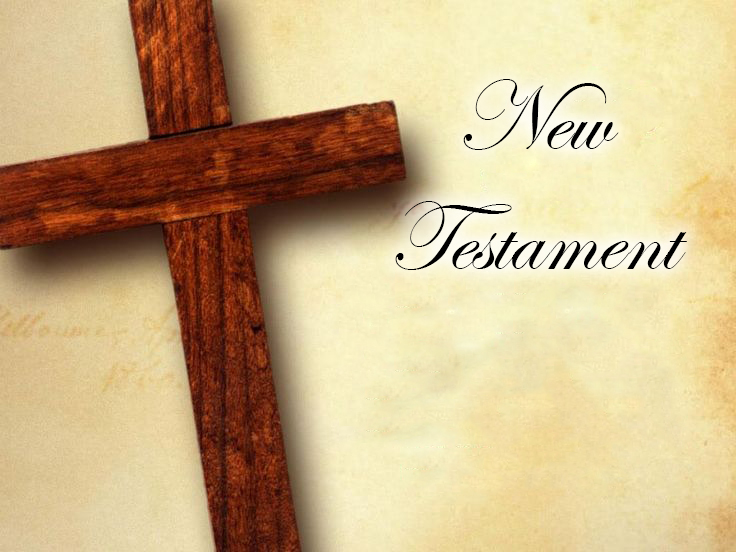 John 7:53-8:11  (NIV)
53Then they all went home,

1but Jesus went to the Mount of Olives. 2At dawn he appeared again in the temple courts, where all the people gathered around him, and he sat down to teach them. 3The teachers of the law and the Pharisees brought in a woman caught in adultery. They made her stand before the group 4and said to Jesus, “Teacher, this woman was caught in the act of adultery. 5In the Law Moses commanded us to stone such women. Now what do you say?”
6They were using this question as a trap, in order to have a basis for accusing him. But Jesus bent down and started to write on the ground with his finger. 7When they kept on questioning him, he straightened up and said to them, “Let any one of you who is without sin be the first to throw a stone at her.” 8Again he stooped down and wrote on the ground. 9At this, those who heard began to go away one at a time, the older ones first, until only Jesus was left, with the woman still standing there.
10Jesus straightened up and asked her, “Woman, where are they? Has no one condemned you?” 11“No one, sir,” she said. “Then neither do I condemn you,” Jesus declared. “Go now and leave your life of sin.”
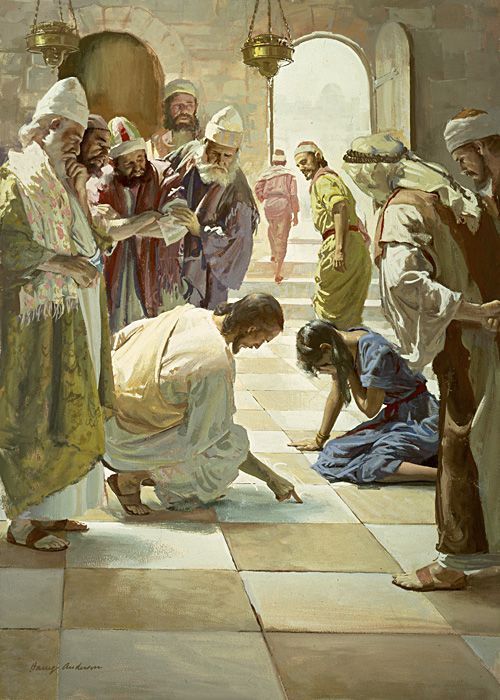 Building Up One Another
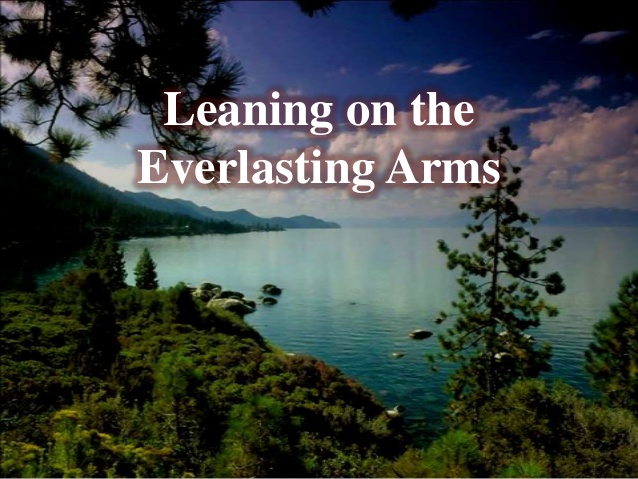 Hymn #87
CCLI# 245077
What a fellowship, what a joy divine,
Leaning on the everlasting arms; 
What a blessedness, 
what a peace is mine,
Leaning on the everlasting arms.
Leaning, leaning,
Safe and secure from all alarms;
Leaning, leaning,
Leaning on the everlasting arms.
O how sweet to walk 
in this pilgrim way,
Leaning on the everlasting arms;
O how bright the path 
grows from day to day,
Leaning on the everlasting arms.
Leaning, leaning,
Safe and secure from all alarms;
Leaning, leaning,
Leaning on the everlasting arms.
What have I to dread, 
what have I to fear,
Leaning on the everlasting arms?
I have blessed peace 
with my Lord so near,
Leaning on the everlasting arms.
Leaning, leaning,
Safe and secure from all alarms;
Leaning, leaning,
Leaning on the everlasting arms.
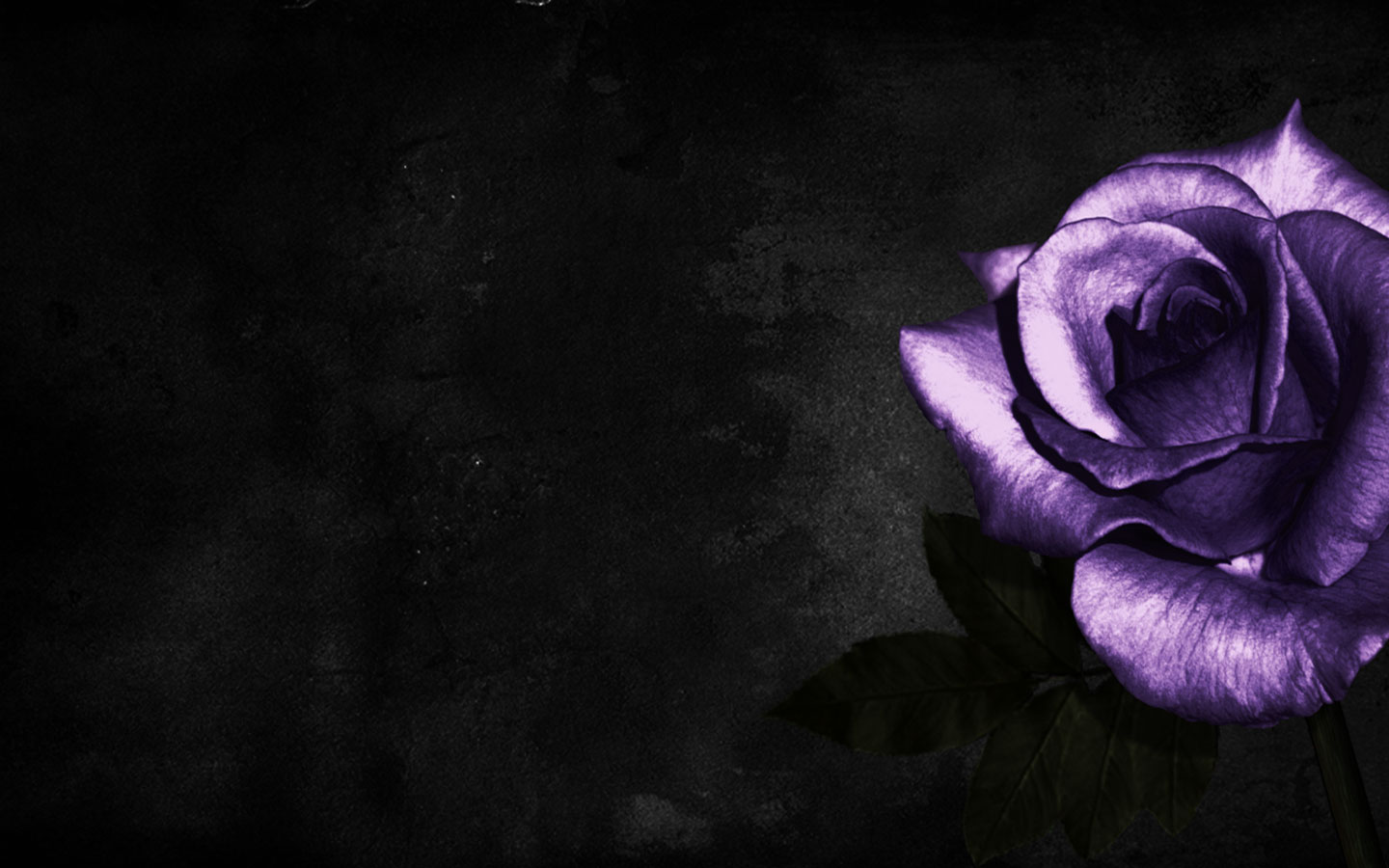 BENEDICTION
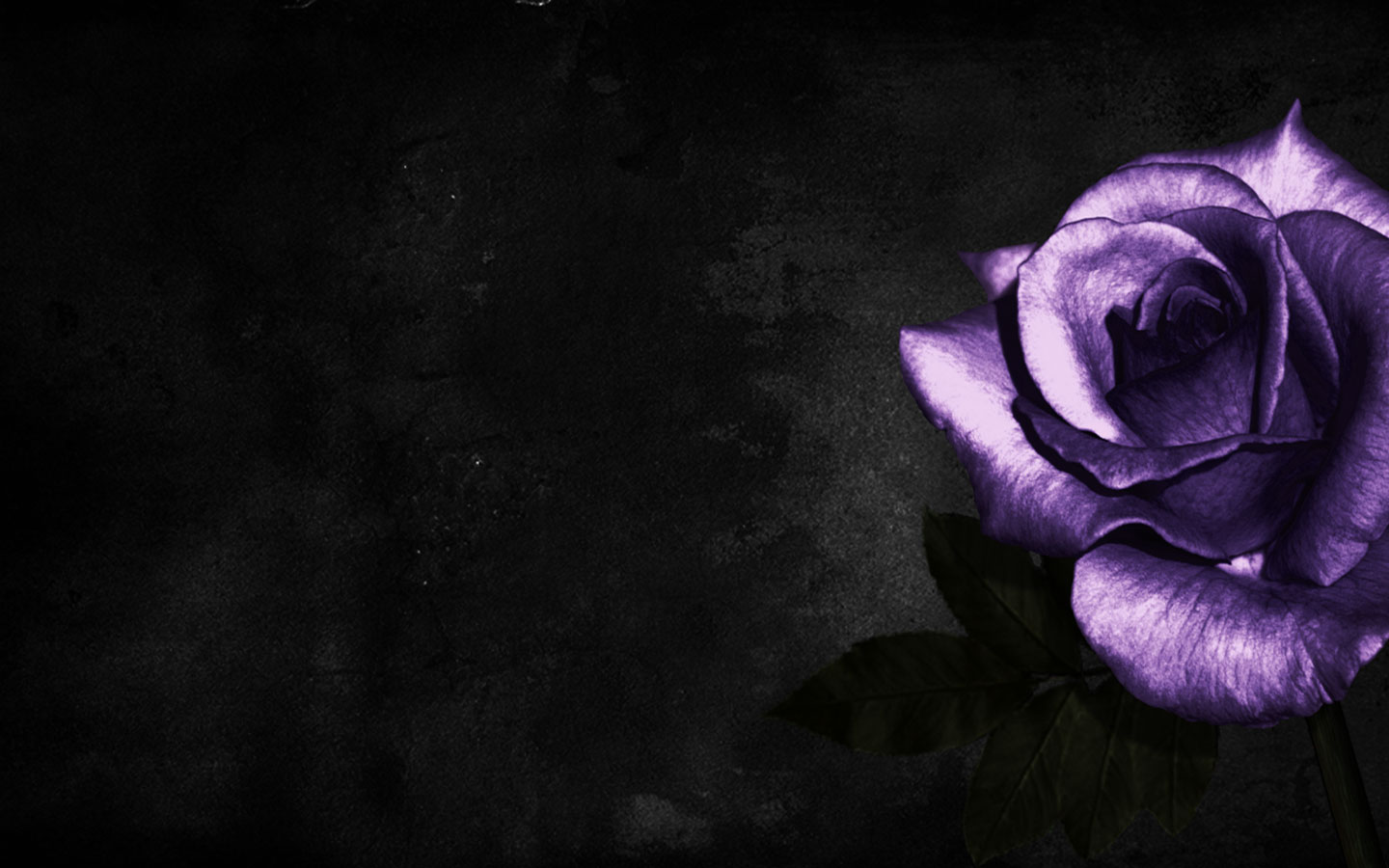 POSTLUDE
Have a 
good week!